Figure 1 Effects of concentration of capture and detection antibodies on the intensity of fluorescence. (A) BRAK ...
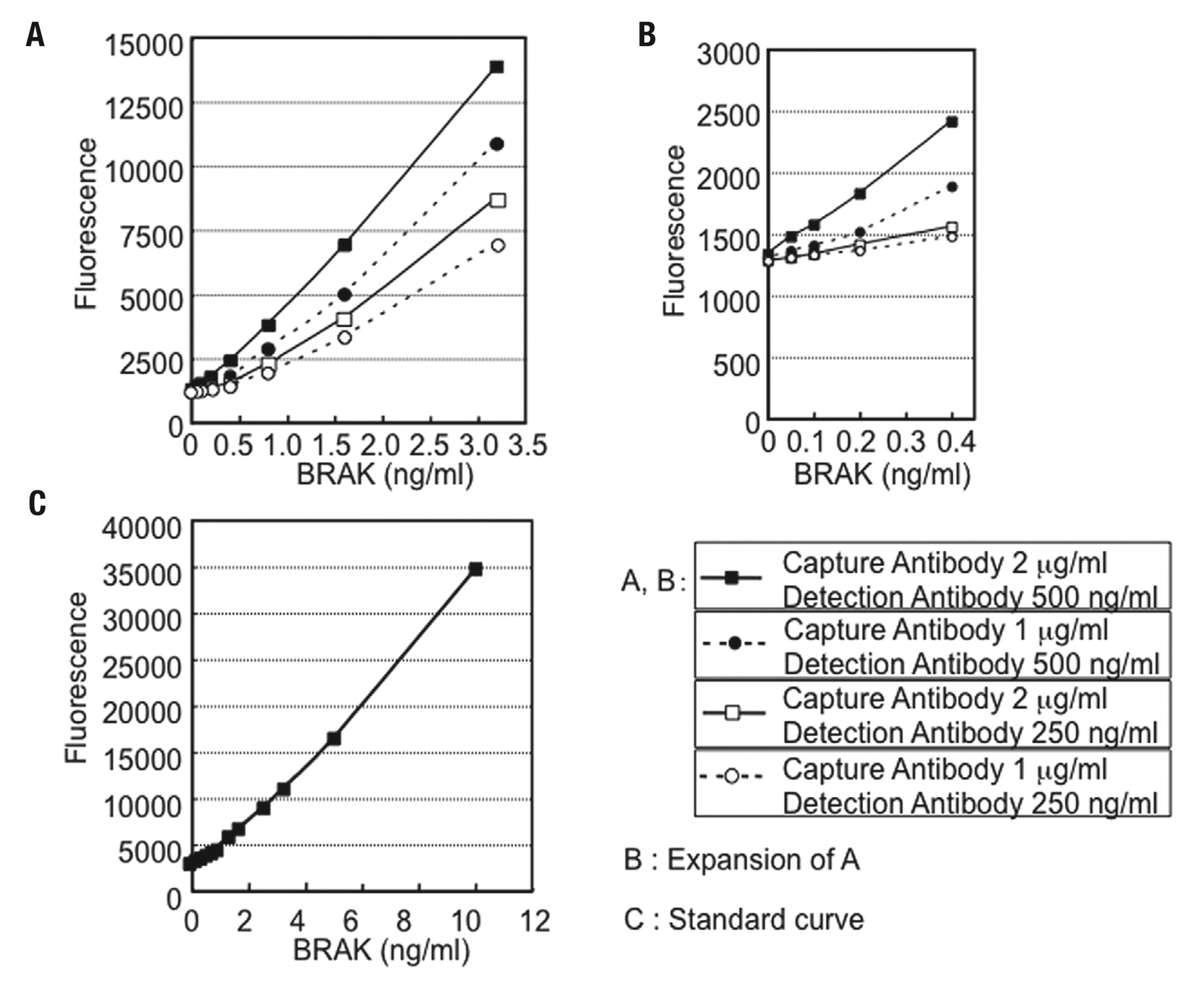 Lab Med, Volume 41, Issue 8, August 2010, Pages 478–482, https://doi.org/10.1309/LMQOXCQEF7ZXIIUK
The content of this slide may be subject to copyright: please see the slide notes for details.
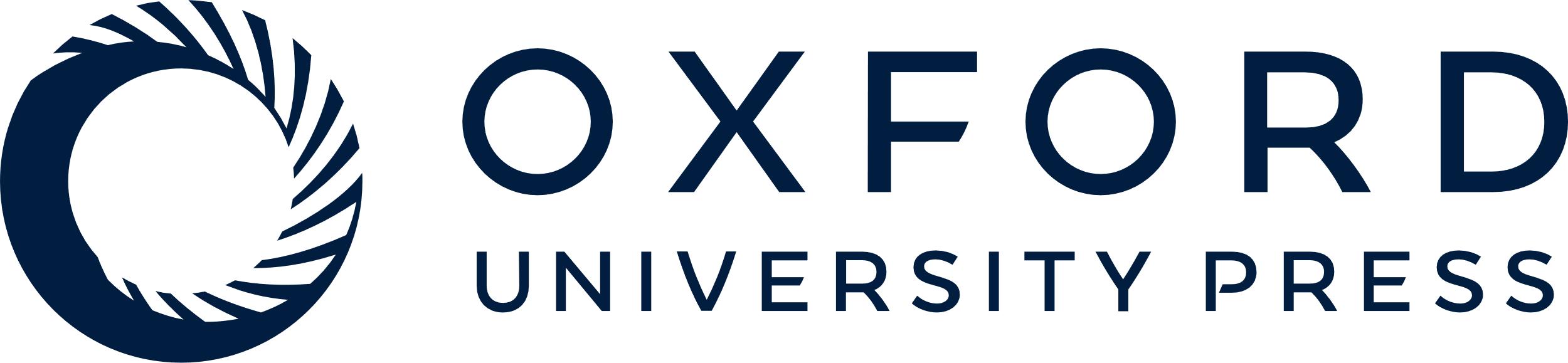 [Speaker Notes: Figure 1 Effects of concentration of capture and detection antibodies on the intensity of fluorescence. (A) BRAK concentration was determined by use of the QuantaBlu fluorogenic peroxidase substrate and a DuoSet ELISA Development kit (R&D). A standard curve with linearity from 0.5 to 3 ng/mL was obtained. (B) Lower limit of detection of BRAK/CXCL14. The standard curve with linearity from 0.05 to 0.4 ng/mL is shown. (C) Relationship between concentrations of BRAK/CXCL14 (1 to 10 ng) and fluorescence intensity. The meaning of each symbol is given in the figure.


Unless provided in the caption above, the following copyright applies to the content of this slide: © American Society of Clinical Pathologists]
Figure 2 Distribution of serum BRAK/CXCL14 levels in male and female subjects. (A) Differences in serum BRAK/CXCL14 ...
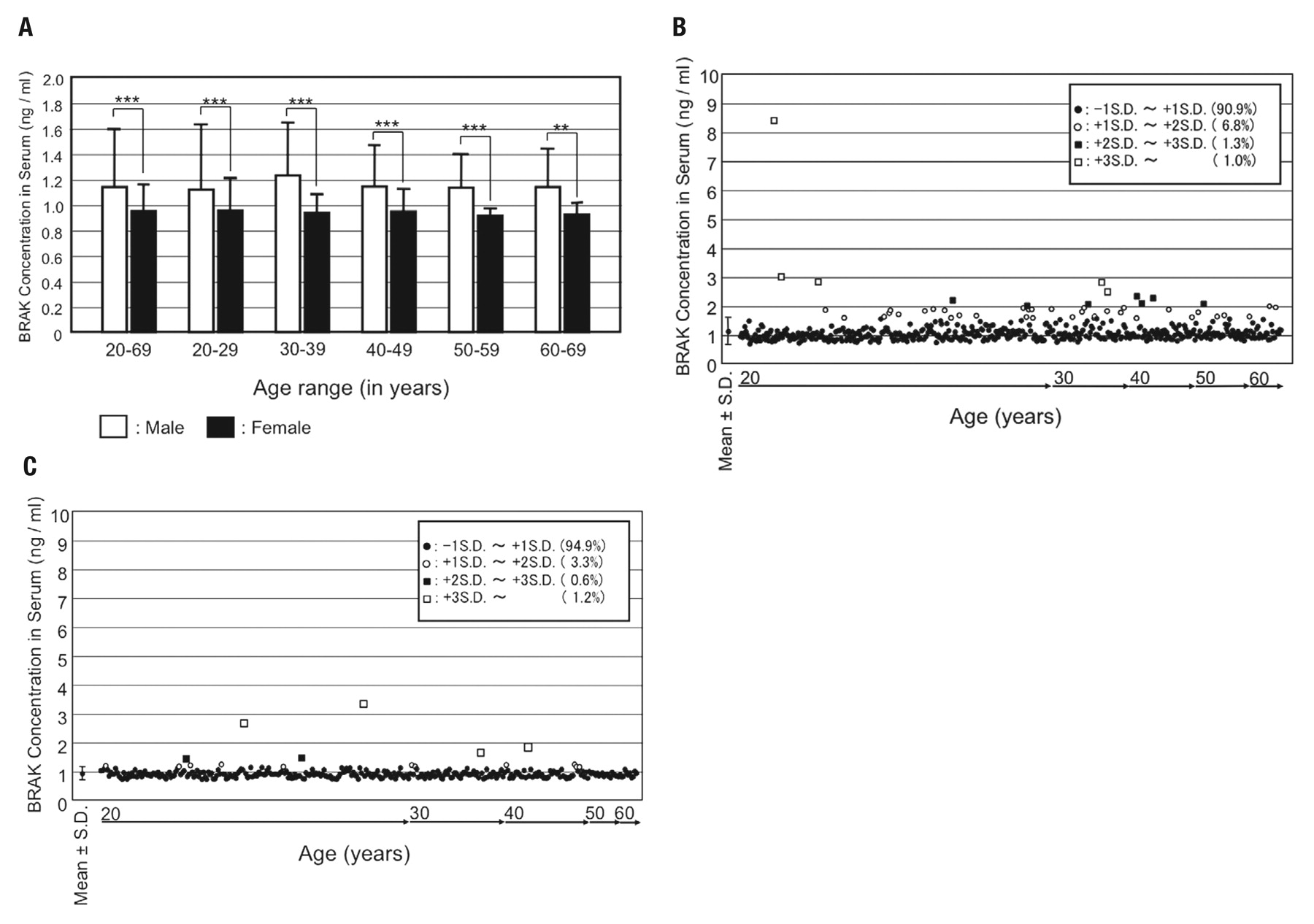 Lab Med, Volume 41, Issue 8, August 2010, Pages 478–482, https://doi.org/10.1309/LMQOXCQEF7ZXIIUK
The content of this slide may be subject to copyright: please see the slide notes for details.
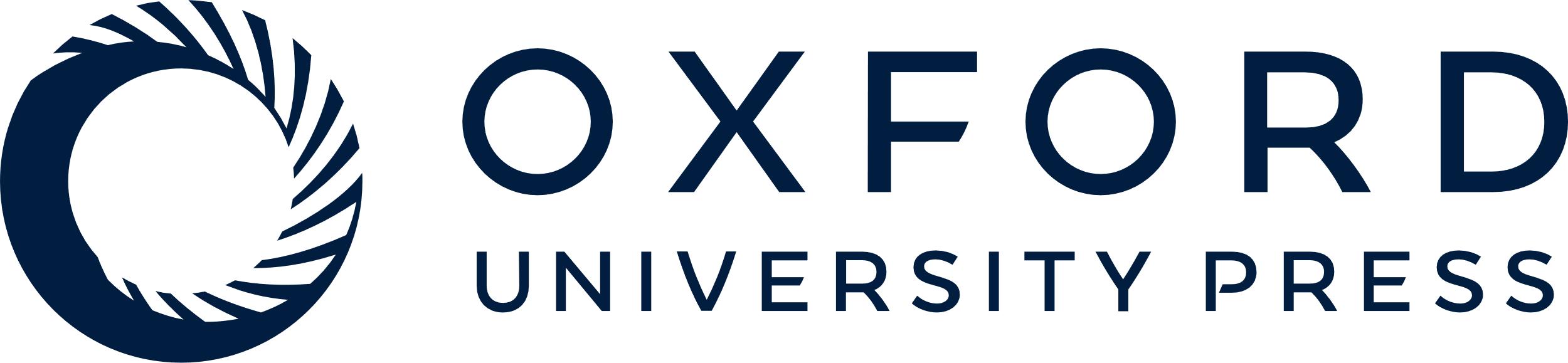 [Speaker Notes: Figure 2 Distribution of serum BRAK/CXCL14 levels in male and female subjects. (A) Differences in serum BRAK/CXCL14 levels between male and female subjects according to age. (B) Distribution of individual serum BRAK/CXCL14 levels in male subjects. (C) Distribution of individual serum BRAK/CXCL14 levels in female subjects.
**P<0.01
***P<0.001


Unless provided in the caption above, the following copyright applies to the content of this slide: © American Society of Clinical Pathologists]
Figure 3 Reproducibility and constancy of the serum BRAK/CXCL14 levels. a, the first determination; b, samples ...
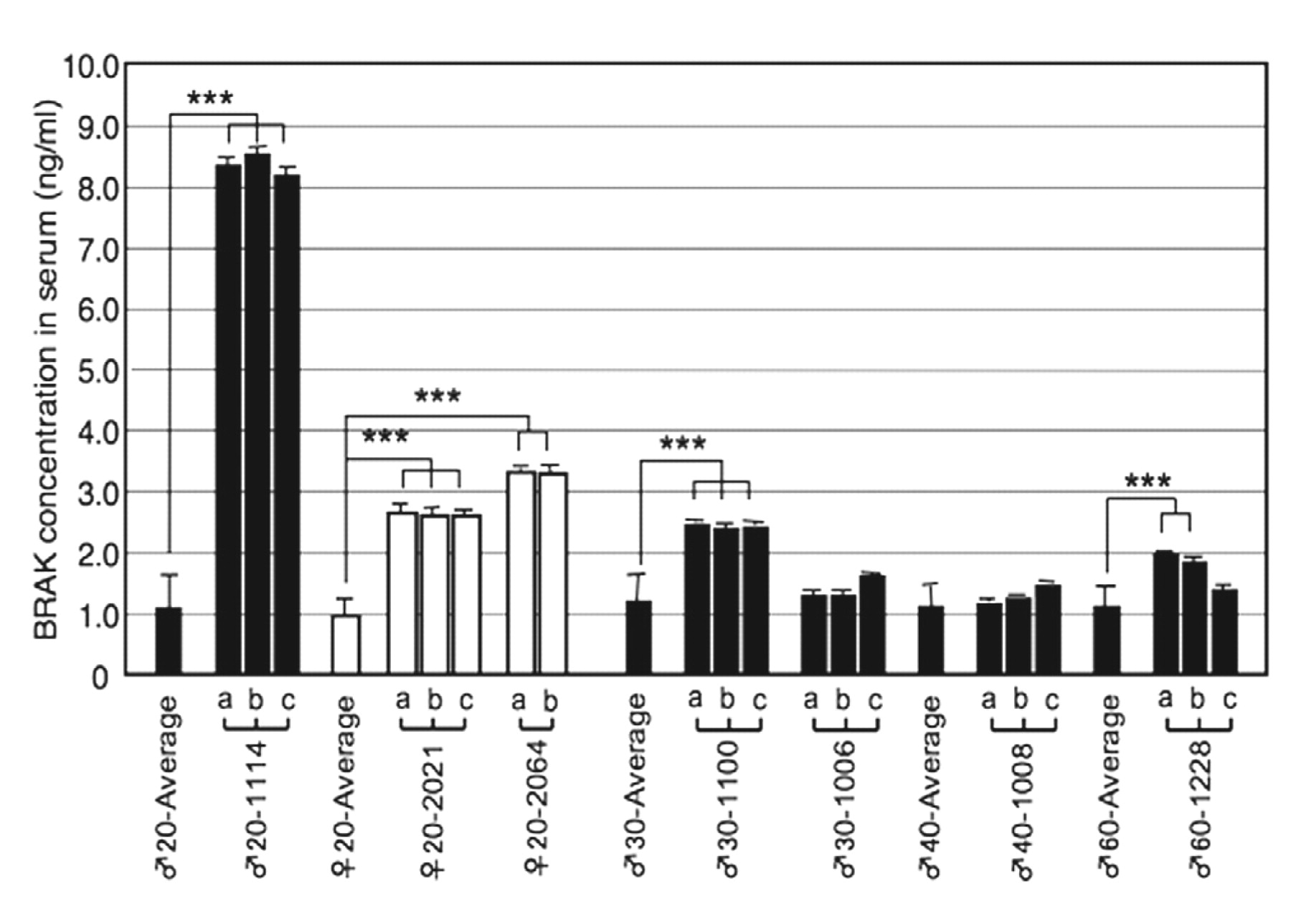 Lab Med, Volume 41, Issue 8, August 2010, Pages 478–482, https://doi.org/10.1309/LMQOXCQEF7ZXIIUK
The content of this slide may be subject to copyright: please see the slide notes for details.
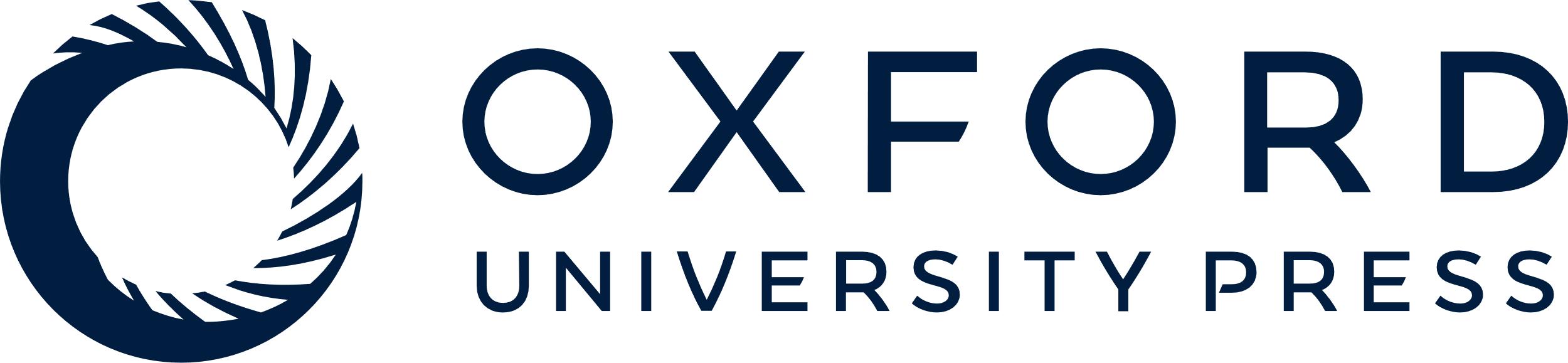 [Speaker Notes: Figure 3 Reproducibility and constancy of the serum BRAK/CXCL14 levels. a, the first determination; b, samples re-collected 3 months after the first collection; c, samples re-collected 6 months after the first collection. Reasonably constant values were obtained for the respective subjects, especially for those in the high-concentration group. ***P<0.001


Unless provided in the caption above, the following copyright applies to the content of this slide: © American Society of Clinical Pathologists]